August 13-15, 2019| Markets committee
ENERGY SECURITY IMPROVEMENTS: MARKET-BASED APPROACHES
Discussion of a market-based solution to improve energy security in the region
Andrew Gillespie
413.540.4088 | agillespie@iso-ne.com
WMPP ID:
125
Winter Energy Security Improvements
Proposed Effective Date: Mid 2024
In accordance with FERC’s July 2, 2018 order in EL18-182-000, the ISO must develop and file improvements to its market design to better address regional fuel security, and file by October 15, 2019
Key Projects – Energy-Security Improvements
Discussion paper 2019-04-09 and 2019-04-10 MC A00 ISO Discussion Paper on Energy Security Improvements – Version 1 
Prior Energy-Security Improvement presentations: 
July 30 ESI presentation 	—  May ESI presentation
July 8-10 ESI presentation	—  April ESI presentation
June ESI presentation
2
Today’s Presentation Agenda
Review the various aspects of the design
Discuss the role of the forecast energy requirement (FER)
Review requested breakdown of data (when previously discussion Replacement Energy Reserve)
Discuss the close-out parameters (the LMP to use, and the determination of the strike price)
Preview Tariff changes
3
design objectives and principles
4
Design Objectives for a Market-Based Solution
Slide 46:  April ESI presentation
Risk Reduction. Minimize the heightened risk of unserved electricity demand during New England’s cold winter conditions by solving Problems 1, 2, and 3
Cost Effectiveness. Efficiently use the region’s existing assets and infrastructure to achieve this risk reduction in the most cost-effective way possible 
Innovation. Provide clear incentives for all capable resources, including new resources and technologies that can reduce this risk effectively over the long term
5
Design Principles for a Market-Based Solution
Slide 47:  April ESI presentation
Product definitions should be specific, simple, and uniform.  The same well-defined product or service should be rewarded, regardless of the technology used to deliver it
Transparently price the desired service.  A resource providing an essential reliability service (for instance, a call on its energy on short notice) should be compensated at a transparent price for that service  
Reward outputs, not inputs.  Paying for obligations to deliver the output that a reliable system requires creates a level playing field for competitors that deliver energy reliably through cold-weather conditions
Sound forward markets require sound spot markets.  Forward-market procurements work well when they settle against a transparent spot price for delivering the same underlying service
Compensate all resources that provide the desired service similarly.
6
Categories of New Day-Ahead Ancillary Services
Slide 10:  June ESI presentation
Procure an energy call option in the Day-Ahead Energy Market (co-optimized with clearing of energy schedules) to provide three new ancillary services corresponding to the three operational categories previously discussed*
Generation Contingency Reserves (GCR) – A day-ahead means to assure operating reserve energy
Replacement Energy Reserves (RER) – A day-ahead means to assure replacement energy
Energy Imbalance Reserves (EIR) – A day-ahead means to assure energy to cover the load-balance gap

Combined, these provide the ‘margin for uncertainty’ in an increasingly energy-limited system
* See slides 15-18 of May ESI presentation: Covering the Energy Gap
7
Design Overview
8
Section Topics
In this section we will review:
The energy call option (the ‘product’)
Offer parameters
Clearing and awards
Eligible Capability
Pricing 
Day-ahead payments
Settlement
9
Day-Ahead Energy Call Option
An hourly day-ahead energy call option construct, awarded (scheduled) in the day-ahead market to resources that offered the energy call option 
Hourly offers and hourly awards (in MWh)
Hourly clearing prices ($/MWh)
In exchange for this day-ahead (hourly) payment, the resource will be subject to a corresponding option settlement treatment (close-out) for the corresponding hour(s)
10
Offer Parameters
Day-ahead Energy Call Option Offer:
One (hourly) offer price ($/MWh)
Like energy offers, a resource may have a different energy call option offer price for each hour
A maximum amount offered (MWh) - optional
This would limit the total option amount awarded to the resource
Option offers, if submitted, must accompany a (physical) resource’s energy supply offer 
However, submitting an energy call option offer is voluntary
11
Clearing and Awards
The jointly optimized day-ahead clearing will determine the optimal schedule for all resources (meaning whether to schedule the resource for energy only, some combination of energy and option awards, option awards only, or nothing at all) in each hour to maximize social surplus
In a given hour, a resource will not be scheduled for an energy amount, awarded an option amount, or any combination of the two that when summed would be less than the resource’s Economic Minimum or greater than its Economic Maximum
12
Eligible Capability
The jointly optimized day-ahead clearing will determine the optimal  ‘configuration’ of each resource, based on the resource’s capabilities, to maximize social surplus
Recall, a resource’s capability depends on the state of the resource in the day-ahead schedule
For example, the day-ahead 10-minute reserve capability of a resource in a given hour depends on whether or not the resource also has an energy schedule that same hour
Knowing the resource’s capability is relevant to determining whether, and to what degree, energy and options from the resource can be used to satisfy the various demand quantities
13
Pricing
Hourly clearing prices ($/MWh)
For a given hour, there will be a uniform clearing price for options awarded to meet the same ancillary service demand quantity that hour
For that same given hour, there may be different clearing prices for options awarded to meet different ancillary service demanded quantities for that same hour
14
Day-Ahead Payments
Resources that contribute toward satisfying one or more demanded quantities (i.e., ‘requirements’), whether an energy demanded quantity or an ancillary service demanded quantity, are paid the shadow price of each constraint (i.e., the change in the system cost if the demanded quantity was incrementally higher)
Continued on next two slides
15
Payments for Day-Ahead Ancillary Service Demand Quantities
Example: A resource with Day-Ahead (DA) Ten-Minute Spinning Reserve (TMSR) capability would, if awarded an energy call option, contribute to satisfying not only the DA TMSR Demand Quantity, but would also contribute to satisfy all the ‘subordinate’ demand quantities (listed below)
The DA Total Ten-Minute Reserve Demand Quantity, and
The DA Total Thirty-Minute Operating Reserve Demand Quantity, and
The DA Total Ninety-Minute Reserve Demand Quantity, and 
The DA Total Four-Hour Reserve Demand Quantity
Because an energy call option awarded to a resource based on its DA TMSR capability contributes to satisfying more than one demanded quantity, it is paid the shadow price of each constraint
This is accomplished by setting the DA TMSR clearing price equal to the sum of the shadow price of DA TMSR constraint and all other ‘subordinate’ shadow prices (the shadow prices are all ‘inside’ the clearing price)
16
Payments for Day-Ahead Energy Demand Quantities
Resources that contribute to satisfying the day-ahead energy balance constraint (the day-ahead bid-in demand quantity) are paid the energy balance constraint shadow price (i.e., the LMP)
This would include ‘physical’ as well as virtual supply 
Resources that contribute to satisfying the forecast energy requirement constraint (the Forecast Energy Requirement (FER) Demand Quantity) are paid the forecast energy requirement shadow price (i.e., the FER Price)
A ‘physical’ supply resource can contribute to satisfying the FER Demand Quantity 
Virtual supply (e.g., an Increment Offer or ‘INC’) cannot contribute to satisfy the FER Demand Quantity
Both day-ahead energy from physical supply resources and energy call options awarded to physical supply resources contribute to satisfying the FER Demand Quantity
Consequently, both are paid the FER Price
In the next section of this presentation we discuss the forecast energy requirement in more detail
17
Settlement
In addition to (i.e., in exchange for) this day-ahead (hourly) payment for assuming an hourly energy call option award, the resource will be subject to an option settlement ‘close-out’ during the corresponding hour in real-time
The settlement close-out charge will be equal to the option award amount times the positive difference between the system real-time LMP* and the (system) energy call option strike price*               = max (0, RT LMP – K) x QDA option

* We will discuss these aspects in more detail in a later section of this presentation
18
Stakeholder Question
Is this day-ahead energy call option construct a pure financial option, as compared to the ‘physical’ sale of energy day-ahead?
‘Physical’ DA energy sales and DA energy call options have the same financial and physical elements.  Both day-ahead forward energy sales and energy call options:
Are financially binding, have a day-ahead clearing price, and have a financial settlement based on the real-time LMP; 
Must be associated with a physical resource;
Are subject to the same participant obligation to only offer if the seller has the intent and the capability to deliver. 
“The Market Participant hereby warrants to the ISO that, …, whenever it submits a Supply Offer for Energy or supply offer for Ancillary Services or a demand response service, it has the capability and the intention to provide that service…” Section 4.2 of the Market Participant Service Agreement
A physical supply resource can ‘cover’ its day-ahead position (whether an energy sale or an energy call option) by delivering energy in real-time in an amount equal to its day-ahead position.
Energy call options are no more, and no less, financial v. physical than the day-ahead forward sale of energy from the same ‘physical’ resource.
19
The forecast energy requirement
20
Section Topics
In this section we will:
Explain what the forecast energy requirement (FER) is, and what it does in the Reserve Adequacy Analysis (RAA)
What will be accomplished by including the FER in the day-ahead market clearing
Discuss how the day-ahead market will now clear two energy demand curves
One is the bid-in energy demand (the day-ahead energy balance constraint)
The other is the forecast energy requirement demand (the expected real-time energy demand)
And, using examples, how it works
Including a review of who gets paid what prices, and why
21
Forecast Energy Requirement Constraint
Slide 18:  July 8-10 ESI presentation
22
What the Forecast Energy Requirement Does in the Reserve Adequacy Analysis
The FER constraint is used in the RAA to meet the expected real-time energy demand quantity, which may result in supplemental (additional) unit commitments
The expected real-time energy demand quantity (i.e., the Forecast Energy Requirement Demand Quantity, or for brevity the ‘forecast energy demand’) may be  greater than the total day-ahead cleared physical energy supply amount
One way this could occur is if virtual supply was cleared to satisfy the day-ahead energy balance constraint, for example
The resultant real-time energy gap is covered in the RAA by physical supply that did not clear (for energy) day-ahead
This cost is not currently priced in the day-ahead market
23
Stakeholder Question
Why include the forecast energy requirement constraint in the day-ahead market?
Including the forecast energy requirement in the day-ahead market has three inter-related purposes:
To ensure that the market produces a reliable next day operating plan that can meet the forecast energy requirement;
To improve energy security, by providing physical supply that does not receive an energy award in the day-ahead market, but is expected to be needed to meet real-time demand, with both greater incentives, and compensation, to ensure they can perform as planned;
To improve price formation, by preventing the impact on day-ahead market compensation to resources that clear for energy, which would occur absent the forecast energy requirement constraint being included in the day-ahead market.
24
What the Forecast Energy Requirement Does in the Day-Ahead Market Clearing
The FER constraint is used in the RAA process today, and this constraint is being brought into the Day-Ahead Energy Market clearing process
Including the FER in the day-ahead market does not mean that virtual supply, for example, is or will be treated differently from today
Virtual supply has always had an additional, ‘hidden’ cost to replace them with real physical generation in the next-day operating plan
Rather, by including the FER in the day-ahead market we are now making the cost associated with covering the energy gap between the expected real-time energy demand and the total day-ahead physical energy supply amount transparent, in the form of the FER Price
25
FER Demand Quantity
26
Forecast (Real-Time) Energy Demand
The forecast energy demand frequently (but not always) exceeds the total day-ahead cleared physical energy supply amount
Energy call options will be awarded when this is the most efficient way to cover the gap between the total day-ahead physical energy supply amount and the forecast energy demand, in one or more hours, for the next (operating) day
These option awards (EIR awards) help ensure there will be sufficient energy to cover the forecast energy demand each hour of the next operating day
27
examples
28
Examples
In this section we will re-purpose previously presented examples to examine the role and mechanics of the forecast energy requirement when included in the day-ahead market clearing

For ease of demonstration each example is for one hour
In each example
The GCR demanded quantity is 190 MWh
The forecast energy demand is 720 MWh
Energy and option offers are the same in each example
29
Example A: Set Up
In this example, there is a 20 MWh energy gap between the total day-ahead cleared physical supply amount and the forecast energy demand quantity (i.e., the expected real-time energy demand)
The forecast energy demand is 720 MWh
Cleared physical supply = cleared demand bids = 700 MWh
This is 20 MWh less than the expected real-time energy demand 
Here, 20 MWh of energy call options (aka EIR awards) are also needed to satisfy the Forecast Energy Requirement Demand Quantity
The 700 MWh from physical supply isn’t enough, by itself, to meet this second day-ahead constraint (i.e., the FER constraint)
30
Example A: Offers and Awards
31
Example A: Day-Ahead Clearing Prices
32
Example A: LMP Explanation
The LMP for day-ahead energy is based on the energy balance constraint shadow price (i.e., marginal cost)
In this example, the re-dispatch for an additional increment of energy reduces the marginal cost of an additional increment of bid-in energy demand 
One more increment of cleared bid-in demand has a ‘redispatch’ cost savings of $2.59/MWh
Each incremental MWh of cleared demand increases the amount of energy cleared by 1 MWh, and reduces the total options awarded (EIR awards) to cover the ‘load-balance gap’ by 1 MWh
In addition, an additional MWh of energy from Unit F means that it can no longer provide 100 MWh of GCR, and the net cost of “re-dispatching” to maintain the GCR constraint must also be considered
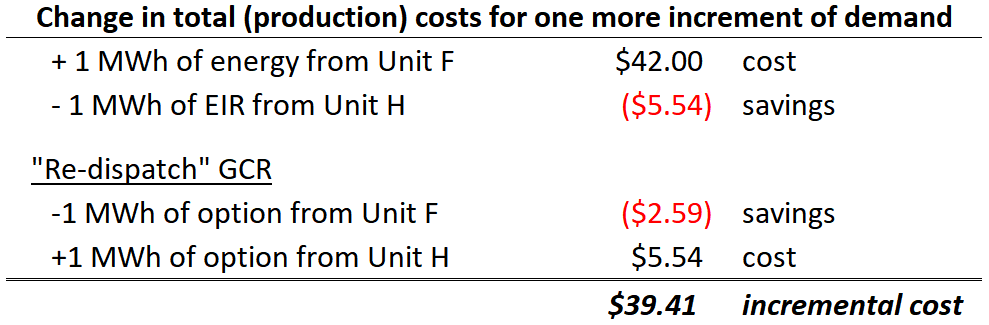 33
Example A: The FER (Shadow) Price
The FER shadow price (FER Price) is the change in the system’s cost for an increment of supply that would contribute toward satisfying the FER constraint (i.e., demand quantity)
In this example, the next increment would be an energy call option from Unit H, which would change the system’s cost by $5.54/MWh
The 20 MWh of energy call options awarded (to Unit H) to meet the FER Demand Quantity are paid the FER Price ($5.54/MWh)
34
Recall (from slide 17):
Resources that contribute to satisfying the day-ahead energy balance constraint are paid the energy balance constraint shadow price (i.e., the LMP)
This would include ‘physical’ as well as virtual energy supply 
Resources that contribute to satisfying the forecast energy requirement constraint (the expected real-time energy demand) are paid the forecast energy requirement shadow price (i.e., the FER Price)
‘Physical’ supply resources contribute to satisfying the FER Demand Quantity, whether it is day-ahead energy or a day-ahead energy call option
Virtual supply (e.g., an Increment Offer or ‘INC’) does not contribute to satisfy the FER Demand Quantity – it does not help cover the energy gap
35
Example A: Day-Ahead Payments
Cleared Demand Bids pay the LMP*
The 700 MWh of cleared demand pay $39.41/MWh
Energy call options:
Awarded to meet the FER Demand Quantity are paid the FER Price
The 20 MWh option from Unit H is paid $5.54/MWh
Awarded to meet the GCR demand quantity are paid the GCR clearing price
The 190 MWh of options from Units F and G are paid $5.54/MWh
Cleared physical energy supply is paid:
The LMP, because it is it contributing towards the day-ahead energy balance constraint*
The FER Price, because it is also contributing towards the forecast energy demand (i.e., the expected real-time energy demand)
The 700 MWh of cleared physical energy supply is paid $44.95/MWh ($39.41/MWh + $5.54/MWh)


*Although there is no virtual demand or supply in this example, had any cleared it too would pay, or be paid, the LMP
36
Stakeholder Question
Why should physical supply resources, but not virtual supply resources, be paid the LMP and the FER Price?
The ‘simple’ answer is that there are now two energy demand curves in the day-ahead clearing.
One is the bid-in energy demand (the day-ahead energy balance constraint).
The other is the forecast energy requirement demand (the expected real-time energy demand).
Only physical supply resources can contribute to satisfying both demanded quantities; consequently, only physical supply resources are paid the price associated with meeting, at the margin, the cost of each constraint (the shadow price of both constraints).
The second answer (as we will examine more closely in the next example) is that the FER Price incorporates the opportunity cost of selling energy - it reflects a true marginal cost inclusive of opportunity costs for the marginal physical supply resource (Unit F in the example) that clears as energy to meet bid-in energy demand.
37
Stakeholder Question
What is the purpose of the FER Price?
It is the means to transparently and correctly achieve the three reasons (see slide 24) for including the FER in the day-ahead clearing.  
Specifically, it ensures that:
Physical supply resources that clear for energy in the day-ahead and market are properly compensated for the opportunity cost of not selling day-ahead ancillary services (at the margin);
All resources in the day-ahead market, both virtual and real (physical supply), face transparent, correct price signals that reflect their ability to help satisfy the system’s forecast energy requirement for a reliable next day operating plan.
38
Example B: Set Up
In this example, there is no energy gap between the total day-ahead cleared physical supply amount and the forecast energy demand quantity (i.e., the expected real-time energy demand)
The forecast energy demand is 720 MWh
Cleared physical supply = 720 MWh
However, in this example the day-ahead LMP is set by virtual demand (a Decrement Bid or DEC) at $42.00/MWh
Here, there is an opportunity cost incurred in satisfying the Forecast Energy Requirement Demand Quantity
39
Example B: Offers and Awards
(20)
40
Example B: Day-Ahead Clearing Prices
41
Example B: LMP Explanation
In this example the DEC bid is setting the LMP ($42.00/MWh)
Note: DEC and Demand Bids are equivalent in terms of clearing
42
Example B: The FER (Shadow) Price
The FER shadow price (FER Price) is the change in the system’s cost for an increment of supply that would contribute toward satisfying the FER constraint (i.e., demanded quantity)
In this example, the next increment would (again) be an energy call option from Unit H, which would change the system’s cost (now) by $2.95/MWh
This requires a ‘redispatch’ of the option awards to maintain the 190 MWh of options awarded to meet the GCR demand quantity, meaning:
We would buy one MWh of options less from Unit F (saving $2.59/MWh), and
Buy one MWh of options more from Unit H (costing $5.54/MWh)
Incurring a net cost of $2.95/MWh
Observation: There may be a non-zero FER Price even if no option award is made, because in this example the FER constraint has a true cost at the margin
43
Again, Recall (from slide 17):
Resources that contribute to satisfying the day-ahead energy balance constraint are paid the energy balance constraint shadow price (i.e., the LMP)
This would include ‘physical’ as well as virtual energy supply 
Resources that contribute to satisfying the forecast energy requirement constraint (the expected real-time energy demand) are paid the forecast energy requirement shadow price (i.e., the FER Price)
‘Physical’ supply resources contribute to satisfying the FER Demand Quantity, whether it is day-ahead energy or a day-ahead energy call option
Virtual supply (e.g., an Increment Offer or ‘INC’) do not contribute to satisfy the FER Demand Quantity
44
Example B: Day-Ahead Payments
Cleared Demand Bids and DECs pay the LMP
The 720 MWh of cleared demand pay $42.00/MWh
Energy call options awarded to meet the GCR demand quantity are paid the GCR clearing price
The 190 MWh of options from Units F, G and H are paid $5.54/MWh
Cleared physical energy supply is paid:
The LMP, because it is it contributing towards the day-ahead energy balance constraint
The FER Price, because it is also contributing towards the forecast energy demand (i.e., the expected real-time energy demand)
The 720 MWh of cleared physical energy supply is paid $44.95/MWh ($42.00/MWh + $2.95/MWh) – notice that the total ($44.95) is the same as in Example A
45
Stakeholder Question
Why should physical supply resources be paid both the LMP and the FER Price when there is no energy gap?
This question is similar to the one on slide 37, and the answer is similar.
Physical supply resources that contribute toward satisfying the FER constraint are paid the price associated with meeting, at the margin, the cost of that constraint.
In this example, the FER Price is the opportunity cost of selling energy, and reflects the true marginal cost inclusive of opportunity costs for the marginal resource (Unit F in the example) that clears as energy to meet bid-in energy demand.
46
Replacement Energy reserve (RER)
47
Replacement Energy Reserve Requirement
Slide 55:  July 8-10 ESI presentation
Objectives:
Goal #1:  Ensure the next-day operating plan as produced by the day-ahead market will award sufficient ‘replacement energy’ options to be able to restore operating reserves consistent with NERC/NPCC restoration time standards, should a contingency occur in any hour
Goal #2:   Account for load forecast error
Goal #3:  Account for energy supply uncertainty from day-ahead cleared energy
48
Section Topics
In this section of the presentation we will:
Discuss Goal #1
The ISO is still considering the feedback received on the Minimum Run Time aspect
However, there was a question last time that might provide some additional insight
Discuss Goal #2
The ISO is still assessing different approaches to include this uncertainty in the RER requirements (see slide 60 of the July 8-10 ESI presentation) 
However, there were requests for a more granular representation of historical data previously presented
49
Stakeholder Question
Can the Day-Ahead Eligibility table on slide 67 of the July 8-10 presentation be shown (a) with the ‘typical’ MW requirements, and (b) with the system’s total MW capabilities that would ‘fit’ under each of these categories?
Such a representation is difficult as it depends on whether or not a resource clears for energy day-ahead, which differs day to day.
However, we can show related data that might provide similar insights (included on the next few slides).
50
Day-Ahead Eligibility
Slide 67:  July 8-10 ESI presentation
51
Off-Line Capability
The capability of a resource to satisfy the various day-ahead ancillary service demand quantities depends on whether or not the resource has been scheduled for energy, day-ahead (recall the discussion on slide 13, Eligible Capability)
The data in the table represents off-line (i.e., no energy schedule) capabilities
Notes
Cold lead time: The cumulative output achievable from all generation and demand reductions within 10 minutes, 30 minutes, etc., up to each resource’s Winter Seasonal Claimed Capability (SCC)
Ten and thirty minute values are Claim10 and Claim30 values
Ninety and four-hour values are determined by assuming the resource gets to its economic minimum output level within its cold startup + cold notification time, and the unit ramps up at its ramp rate, up to its SCC, if limiting
Example: 
A resource gets to its economic minimum output level (10 MW) in 3.25 hours, and can ramp up at 1 MW/min, so that within four hours, for example, it is capable of 55 MW (10 MW + 1 MW/min x 45 minutes)
This capability may be limited by the resource’s SCC; if the resource’s SCC was 41 MW, the capability is 41 MW
52
Stakeholder Question
Can the percentile data in the Load Forecast Uncertainty table on slide 62 of the July 8-10 presentation be shown more granularly (e.g., winter/summer, peak/off-peak)?
Yes.  See the following slides.
53
Load Forecast Uncertainty – Histograms (1/1/2018 – 12/31/2018)
Slide 61:  July 8-10 ESI presentation
54
Load Forecast Uncertainty(1/1/2018 – 12/31/2018)
Slide 62:  July 8-10 ESI presentation
A tabular representation of the right-tail of the histograms shown on the previous slide
Interpretive example:  For the DA Load Forecast Error at the 99% frequency level, only 1% (87 hours) had a forecast error greater than 989 MW
55
Load Forecast Uncertainty – Season(1/1/2018 – 12/31/2018)
56
Load Forecast Uncertainty – On/Off Peak(1/1/2018 – 12/31/2018)
57
option Close-out parameters
In this section we will discuss:
The LMP used in the settlement close-out calculation
The determination of the strike price
58
Close-Out Settlement Discussion
Day-ahead energy call options are awarded to satisfy system-level ancillary service demanded quantities 
With that understanding it seems reasonable that day-ahead energy call options would have the same system-level obligation, specifically the same close-out settlement 
The close-out obligation would not be the same if each resource’s option award settled at a different nodal LMP
With this line of thinking, the settlement close-out would use a common (i.e., system-wide) real-time price (e.g., the real-time hourly Hub LMP)
59
Strike price determination
60
Guidelines
Slide 56:  June ESI presentation
Three important aspects that guide how strike prices should be addressed:
Known before offers due.  The numerical value of the strike price must be known to participants in advance of when they must submit offers in the day-ahead market
At the money. The most efficient outcomes are obtained when the strike price is set at approximately the expected value of the energy price at which the options will settle (i.e., real-time LMP)
Close is good enough. In practice, setting the strike price precisely ‘at the money’ doesn’t matter much, within limits
* ISO Discussion Paper on Energy Security Improvements: Section 4.3
61
Setting the Strike Price
Energy call option offers, like energy offers, may be different for each hour in the day-ahead market
The energy call option strike price for each hour will be set by the ISO and will be made known to Market Participants as far in advance of the day-ahead submittal deadline* as practicable 
There will be only one strike price in a given hour
Each hour may have a different strike price


* Section III.1.10.1A “The submission of Day-Ahead offers and bids shall occur not later than 10:00 a.m. on the day before the Operating Day for which transactions are being scheduled,…”
62
Determining the Strike Price Value
The strike price should approximate the expected value of the energy price against which the option will settle
Meaning, the strike price should represent the market’s expectation of the real-time hourly Hub LMP (i.e., the price used in the settlement close-out – see prior section of this presentation)
The ISO will determine the hourly strike price using an external forward power price/mark
As a practical matter, of all the external marks available, the one that would best represent the market’s expectation of real-time hourly Hub LMPs is the mark for on-peak and off-peak day-ahead hourly Hub LMPs
Meaning, all on-peak hours would have the same strike price, and all off-peak hours would have the same strike price
63
Strike Price Using Power Marks - Demonstration(see the next slide for more information)
64
Strike Price Demonstration Notes
The following assumptions were made to demonstrate, using actual LMPs for the winter of 2018-2019, how using a day-ahead power forward mark to determine the strike price would work
For each day a proxy for an on-peak and off-peak power forward mark for the Hub was determined using actual day-ahead LMPs
On-peak: the average of day-ahead Hub LMPs for hours 8-23
Off-peak: the average of day-ahead Hub LMPs for hours 1-7 and 24
For each day the strike price is then the proxy mark for the applicable hours
The strike price for all on-peak hours will be the same
The strike price for all off-peak hours will be the same
65
Strike Price Using Power Marks – DemonstrationDecember 2017
66
Strike Price Using Power Marks – DemonstrationJanuary 2018
67
Strike Price Using Power Marks – DemonstrationFebruary 2018
68
Why Use Power Forward Marks to Set the Strike Price?
It is a more direct measure of the market’s expectation of the real-time hourly Hub LMPs, on average (meaning it is an average for a span of hours; on-peak and off-peak)
No ‘shaping’ or updates would be required, but being an average the strike price would not vary by hour within on-peak or off-peak hours, and tend to over/underestimate hourly real-time LMPs 
Could a fuel forward be used?
Yes, but this approach would require that a system heat rate be established to convert the mark into a (power) strike price
Historical implied heat rates (shown on the next slide) vary considerably hour-to-hour and even within the same hour – rendering this approach considerably less direct than a power forward approach
69
Implied Heat Rate BasisPresented for discussion purposes only
Slide 64:  June ESI presentation
A visual representation of an implied heat rate ‘index’  derived using January 2018 fuel marks and real-time LMPs
Hourly strike price = fuel mark x hourly implied heat rate
Applying this kind of ‘shaping’ mechanism could be employed to convert a daily fuel mark into an hourly strike price, but would require periodic updates
70
Tariff preview
71
Section Topics
Show the general structure of the anticipated Tariff changes
This will not include every anticipated change, but rather the ‘broad strokes’
Show contemplated Tariff language, and walk through the mechanics
Starting with the settlements section, we will piece together the three basic parts: What amount is needed? What is used to meet that need? And, what are the prices paid for meeting that need?
This will show, in Tariff-like language, some of the concepts discussed earlier in this presentation; demanded quantities, and the price paid for contributions to satisfy each demanded quantity
72
Notes
It is the ISO’s intention to ‘vintage’ the rules so that they can become effective before they are put into production
Something like “Commencing on June 1, 2024” will be used
Presentation notes:
Some sections on the following slides have been compressed for demonstration purposes
Since I don’t know how to use a yellow highlighter with PowerPoint, I have marked text of interest in blue
Some of the challenges we are facing:
Day-ahead price sections of the tariff are specific to the LMP – so adding new day-ahead prices that are not LMPs requires a bit of work
The tariff also comingles day-ahead and real-time LMP pricing language – so it is a challenge to untangle the language as we layer in day-ahead only pricing (the options are day-ahead only)
73
Anticipated Impacted Tariff Sections
Under Section III.1 Market Operations
Section III.1.8 – (previously a ‘reserved’ section) would contain the core day-ahead ancillary services rules
This section would cover applicability, option structure (including the strike price), mechanics, demand quantities, eligibility/capability, etc.
Section III.1.10.8 - a new subsection for scheduling and clearing
Under Section III.2 LMPs and Real-Time Reserve Clearing Prices Calculation
Section III.2.6.2 – a new subsection for clearing prices
Under Section III.3 Accounting And Billing
Section III.3.2.1 – new subsections for settlement
This is a listing of the main provisions only – other sections will require modifications
74
In Section III.3.2.1 (Settlement)The language would say something like:
A Market Participant with an Energy Call Option accepted in the Day-Ahead Energy Market [Section III.1.10.8] to satisfy the Day-Ahead Ten-Minute Spinning Reserve Demand Quantity [Section III.1.8.5] shall be paid the clearing price for Day-Ahead Ten-Minute Spinning Reserve [Section III.2.6.2].
A Market Participant with an Energy Call Option accepted in the Day-Ahead Energy Market [Section III.1.10.8] to satisfy the Day-Ahead Total Ten-Minute Reserve Demand Quantity [Section III.1.8.5] shall be paid the clearing price for Day-Ahead Total Ten-Minute Reserve [Section III.2.6.2].
A Market Participant… [similar text as above] …to satisfy the Day-Ahead Total Thirty-Minute Operating Reserve Demand Quantity…  [similar text as above] shall be paid the clearing price for Day-Ahead Thirty-Minute Operating Reserve… 
A Market Participant … [similar text as above] …to satisfy the Day-Ahead Total Ninety-Minute Reserve Demand Quantity… [similar text as above] shall be paid the clearing price for Day-Ahead Ninety-Minute Reserve…
A Market Participant … [similar text as above] …to satisfy the Day-Ahead Total Four-Hour Reserve Demand Quantity [similar text as above] shall be paid the clearing price for Day-Ahead Four-Hour Reserve…
A Market Participant … [similar text as above] …to satisfy the Forecast Energy Requirement Demand Quantity [similar text as above] shall be paid the Forecast Energy Requirement Price...
A Market Participant with a Day-Ahead Supply Offer, Demand Reduction Offer, and External Transaction [import] accepted in the Day-Ahead Energy Market [Section III.1.10.8] that contributes to satisfying the Day-Ahead Forecast Energy Requirement Demand Quantity [Section III.1.8.5] shall be paid the Forecast Energy Requirement Price [Section III.2.6.2].
75
In Section III.1.8.5 (Demanded Quantities)The language would say something like:
Day-Ahead Ten-Minute Spinning Reserve Demand Quantity shall be equal to the projected Ten -Minute Spinning Reserve Requirement during the applicable hour of the Operating Day, as specified in Section III.2.7A of this Market Rule 1 and ISO New England Operating Procedure No. 8.  
Day-Ahead Total Ten-Minute Reserve Demand Quantity shall be equal to the projected Ten-Minute Reserve Requirement during the applicable hour of the Operating Day, as specified in Section III.2.7A of this Market Rule 1 and ISO New England Operating Procedure No. 8.
Day-Ahead Total Thirty-Minute Operating Reserve Demand Quantity shall be equal to the projected Minimum Total Reserve Requirement during the applicable hour of the Operating Day, as specified in Section III.2.7A of this Market Rule 1 and ISO New England Operating Procedure No. 8.
Day-Ahead Total Ninety-Minute Reserve Demand Quantity shall be the sum of (i) the Day-Ahead Total Thirty-Minute Operating Reserve Demand Quantity, (ii) one half of the projected second largest contingency supply loss, and (iii) an allowance for load forecast error, for the applicable hour of the Operating Day. 
Day-Ahead Total Four-Hour Reserve Demand Quantity shall be equal to the sum of (i) the Day-Ahead Total Ninety-Minute Operating Reserve Demand Quantity, (ii) one half of the third largest supply loss, and (iii) an allowance for load forecast error, for the applicable hour of the Operating Day.
76
In Section III.1.10.8 (Scheduling)The language would say something like:
Commencing on June 1, 2024, in scheduling the Day-Ahead Energy Market, the ISO shall use its best efforts to determine the security-constraint economic commitment and dispatch that jointly optimizes :  
Demand Bids, Decrement Bids, and External Transactions for the purchase of energy in the Day-Ahead Energy Market; 
Supply Offers, Increment Offers, Demand Reduction Offers, and External Transactions for the sale of energy in the Day-Ahead Energy Market; 
Energy Call Option Offers to satisfy the Day-Ahead Ten-Minute Spinning Reserve Demand Quantity, subject to the capability of the Resource associated with the Energy Call Option Offer to provide Day-Ahead Ten-Minute Spinning Reserve, as determined in accordance with Section III.1.8.X; 
Energy Call Option Offers to satisfy the Day-Ahead Total Ten-Minute Reserve Demand Quantity, subject to the capability of the Resource associated with the Energy Call Option Offer to provide Day-Ahead Ten-Minute Reserve, as determined in accordance with Section III.1.8.X, minus any capability of the Resource satisfying the Day-Ahead Spinning Reserve Demand Quantity; 
Energy Call Option Offers to satisfy the Day-Ahead Total Thirty-Minute Operating Reserve Demand Quantity, subject to… [similar text as above]; 
Energy Call Option Offers to satisfy the Day-Ahead Total Ninety-Minute Reserve Demand Quantity, subject to…; 
Energy Call Option Offers to satisfy the Day-Ahead Total Four-Hour Reserve Demand Quantity, subject to…; and 
Supply Offers, Demand Reduction Offers, External Transactions, and Energy Call Option Offers to satisfy the Day-Ahead Forecast Energy Requirement Demand Quantity.
77
In Section III.2.6.2 (Clearing Prices)The language would say something like:
The clearing price for Day-Ahead Four-Hour Reserve shall be determined by the change in the Day-Ahead Energy Market’s security-constrained economic dispatch to satisfy the next increment of the Day-Ahead Total Four-Hour Reserve Demand Quantity, for the applicable hour of the Operating Day. 
The clearing price for Day-Ahead Ninety-Minute Reserve shall be determined by the sum of (a) the marginal cost, as measured by the change in the Day-Ahead Energy Market’s security-constrained economic dispatch to satisfy the next increment of the Day-Ahead Total Ninety-Minute Reserve Demand Quantity and (b) the clearing price for Day-Ahead Four-Hour Reserve, for the applicable hour of the Operating Day.
The clearing price for Day-Ahead Thirty-Minute Operating Reserve shall be determined by the sum of (a) the marginal cost, as measured by the change in the Day-Ahead Energy Market’s security-constrained economic dispatch to satisfy the next increment of the Day-Ahead Total Thirty-Minute Reserve Demand Quantity and (b) the clearing price for Day-Ahead Ninety-Minute Reserve, for the applicable hour of the Operating Day.
The clearing price for Day-Ahead Ten-Minute Non-Spinning Reserve shall be determined by the sum of (a) the marginal cost, as measured by the change in the Day-Ahead Energy Market’s security-constrained economic dispatch to satisfy the next increment of the Day-Ahead Total Ten-Minute Reserve Demand Quantity and (b) the clearing price for Day-Ahead Thirty-Minute Operating Reserve, for the applicable hour of the Operating Day.
The clearing price for Day-Ahead Ten-Minute Spinning Reserve shall be determined by the sum of (a) the marginal cost, as measured by the change in the Day-Ahead Energy Market’s security-constrained economic dispatch to satisfy the next increment of the Day-Ahead Ten-Minute Spinning Reserve Demand Quantity and (b) the clearing price for Day-Ahead Ten-Minute Non-Spinning Reserve, for the applicable hour of the Operating Day.
The Forecast Energy Requirement Price shall be determined by the marginal cost, as measured by the change in the Day-Ahead Energy Market’s security-constrained economic dispatch to satisfy the next increment of the Forecast Energy Requirement Demand Quantity, for the applicable hour of the Operating Day.
78
Next steps
79
Stakeholder Schedule
80